SBA’s affiliation rulesIs your small business actually small?
Matthew Schoonover
Matthew Schoonover
Managing Member
Schoonover & Moriarty LLC
Why does business size matter?
MONEY!

Small Business Act
At least 23% of contracts to small businesses

FY2022: nearly $700 billion in federal contracts 

Eligibility to participate in SBA programs
Business size matters
How does SBA determine business size?
Must be small under the operative NAICS code

Socioeconomic program eligibility: primary NAICS code
Determined as of the date of program application and admission

Contract eligibility: solicitation’s NAICS code
General rule: determined as of the date of initial proposal (including price)

Two types of size standards

Receipts ($): services

Employees: manufacturing/supplies
Receipts
“All revenue in whatever form received or accrued from whatever source . . . reduced by returns and allowances.” 13 C.F.R. 121.104(a)

Annual receipts = total income + cost of goods sold
Filed tax returns are determinative!
Must include “proportionate share” of joint venture receipts

Average over preceding 5 completed fiscal years
Employees
Average number of employees for each pay period over the preceding 24 months. 13 C.F.R. 121.106(b)

All employees—full-time, part-time, and temporary—are counted the same
Consider state-law and tax issues for employee designations

Does not include volunteers
What about affiliation?
Affiliation is a size penalty!

small business size + affiliate size < size standard

Affiliation is the power to control
Positive or negative control
Doesn’t matter whether power is actually exercised
Types of affiliation
Common ownership
If 50% or more ownership, automatic affiliation
Common management
Identity of interest
Familial relationships
Economic dependence
Common investments
Newly organized concerns (spin-off)
Types of affiliation
Joint Ventures
Joint ventures are affiliates, unless:
Venturers meet size requirements, and
There’s a compliant JV agreement

Ostensible subcontractor
Subcontractor performs “primary and vital” requirements
Prime contractor is “unusually reliant” on subcontractor
Size protests
Challenge to small business eligibility
Filed by competitor, contracting officer, or SBA
If protest sustained, company may lose contract and/or program eligibility
May not recertify under same or smaller NAICS code; SBA must approve

Quick deadlines and quirky procedures
Small businesses must understand and abide by small business rules
Possibility for significant consequences if the rules are violated

Small business owners should make take a strategic view of their size
Understand affiliation risks 
Fracture affiliation, if necessary
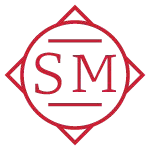 Matthew Schoonover
mschoonover@SchoonoverLawFirm.com
(913) 354-2630
GovConBrief.com
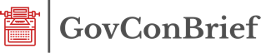